Chapter 5
Total Quality Management and Control
Yabibal A.
Competing on Quality?
High performance design:
Superior features, high durability, & excellent customer service

Product & service consistency:
Meets design specifications
Close tolerances
Error free delivery
Yabibal A.
Defining Quality – 5 Ways
Conformance to specifications
Does product/service meet targets and tolerances defined by designers?
Fitness for use 
Evaluates performance for intended use
Value for price paid
Evaluation of usefulness vs. price paid
Support services
Quality of support after sale
Psychological
e.g.  Ambiance, prestige, friendly staff
Yabibal A.
[Speaker Notes: Aesthetic]
Manufacturing Quality vs. Service Quality
Manufacturing quality focuses on tangible product features
Conformance, performance, reliability, features, durability, serviceability
Service organizations produce intangible products that must be experienced
Quality often defined by perceptional factors like responsiveness, courtesy, friendliness, promptness, waiting time, consistency
Yabibal A.
Cost of Quality
Early detection/prevention is less costly 
May be less by a factor of 10
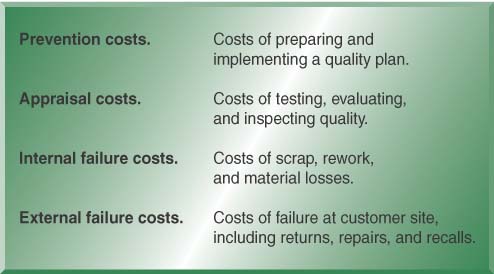 Yabibal A.
What is TQM?
Meeting quality expectations as defined by the customer

Integrated organizational effort designed to improve quality of processes at every business level
Yabibal A.
Evolution of TQM – New Focus
Yabibal A.
TQM Philosophy – What’s Different?
Focus on Customer
Identify and meet customer needs
Stay tuned to changing needs, e.g. fashion styles
Continuous Improvement
Continuous learning and problem solving, e.g. Kaizen, 6 sigma
Quality at the  Source
Prevention & problem solving vs. inspection
Employee Empowerment
Empower all employees; external and internal customers
Yabibal A.
TQM Philosophy– What’s Different? (continued)
Understanding Quality Tools
Ongoing training on analysis, assessment, and correction, & implementation tools
Team Approach
Teams formed around processes – 8 to 10 people
Meet weekly to analyze and solve problems
Benchmarking
Studying practices at “best in class” companies 
Managing Supplier Quality
Certifying suppliers vs. receiving inspection
Yabibal A.
Ways of Improving Quality
Plan-Do-Study-Act Cycle (PDSA)
Also called the Deming Wheel after originator
Circular, never ending problem solving process
Seven Tools of Quality Control
Tools typically taught to problem solving teams
Yabibal A.
PDSA Details
Plan
Evaluate current process
Collect data, identify problems
Develop an improvement plan, performance objectives
Do
Implement the plan – trial basis
Study
Collect data and evaluate against objectives
Act
Communicate the results from trial
If successful, implement new process
Yabibal A.
PDSA (continued)
Cycle is repeated 
After act phase, start planning and repeat process
Yabibal A.
Seven Problem Solving Tools
Cause-and-Effect Diagrams
Flowcharts
Checklists
Control Charts
Scatter Diagrams
Pareto Analysis
Histograms
Yabibal A.
Cause-and-Effect Diagrams
Called Fishbone Diagram
Focused on identifying the causes of quality problem
Yabibal A.
Example: Delayed Flight Departures
Equipment
Personnel
Gate agents cannot process passengers quickly enough
Too few agents
Aircraft late to gate
Agents undertrained
Late arrival
Agents undermotivated
Gate occupied
Agents arrive at gate late
Other
Mechanical failures
Late cabin cleaners
late pushback tug
Weather
Late or unavailable cabin crews
Air traffic
late or unavailable cockpit crews
Delayed
Flight
Departures
poor announcement of departures
weight an balance sheet late
Delayed checkin procedure
Late baggage to aircraft
Confused seat selection
Late fuel
Passengers bypass checkin counter
Late food service
Checking oversize baggage
Issuance of boarding pass
Acceptance of late passengers
cutoff too close to departure time
Desire to protect late passengers
Material
Desire to help company’s income
Poor gate locations
Procedure
Yabibal A.
Flowcharts
Used to document the detailed steps in a process
Often the first step in Process Re-Engineering
Yabibal A.
Example: Process at Departure Gate
Yabibal A.
Checklist
Simple data check-off sheet designed to identify type of quality problems at each work station; per shift, per machine, per operator
Yabibal A.
Control Charts
Important tool used in Statistical Process Control
The UCL and LCL are calculated limits used to show when process is in or out of control
Yabibal A.
Scatter Diagrams
A graph that shows how two variables are related to one another
Data can be used in a regression analysis to establish equation for the relationship
Yabibal A.
Pareto Analysis
Technique that displays the degree of importance for each element
Named after the 19th century Italian economist
Often called the 80-20 Rule
Principle is that quality problems are the result of only a few problems e.g. 80% of the problems caused by 20% of causes
Yabibal A.
Histograms
A chart that shows the frequency distribution of observed values of a variable like  service time
    at a bank drive-up window

Displays whether the distribution is symmetrical (normal) or skewed
Yabibal A.
Quality Awards and Standards
Malcolm Baldrige National Quality Award
The Deming Prize 
ISO 9000 Certification
ISO 14000 Standards
Yabibal A.
MBNQA- What Is It?
Award named after the former Secretary of Commerce – Regan Administration
Intended to reward and stimulate quality initiatives
Given to no more that two companies in each of three categories; manufacturing, service, and small business
Past winners; FedEx, 3M, IBM, Ritz-Carlton
Typical winners have scored around 700 points
Yabibal A.
The Deming Prize
Given by the Union of Japanese Scientists and Engineers since 1951
Named after W. Edwards Deming who worked to improve Japanese quality after WWII
Not open to foreign companies until 1984
Florida P & L was first US company winner
Yabibal A.
ISO Standards
ISO 9000 Standards: 
Certification developed by International Organization for Standardization
Set of internationally recognized quality standards 
Companies are periodically audited & certified
ISO 9000:2000 QMS – Fundamentals and
                                    Standards
ISO 9001:2000 QMS – Requirements
ISO 9004:2000 QMS -  Guidelines for Performance
More than 40,000 companies have been certified 
ISO 14000: 
Focuses on a company’s environmental responsibility
Yabibal A.
Why TQM Efforts Fail
Lack of a genuine quality culture

Lack of top management support and commitment

Over- and under-reliance on SPC methods
Yabibal A.
Statistical Quality Control Techniques
Yabibal A.
Sources of Variation in Production and Service Processes
Common causes of variation
Random causes that we cannot identify
Unavoidable
Cause slight differences in process variables like diameter, weight, service time, temperature, etc.
Assignable causes of variation
Causes can be identified and eliminated
Typical causes are poor employee training, worn tool, machine needing repair, etc.
Yabibal A.
Measuring Variation: The Standard Deviation
Small vs. Large Variation
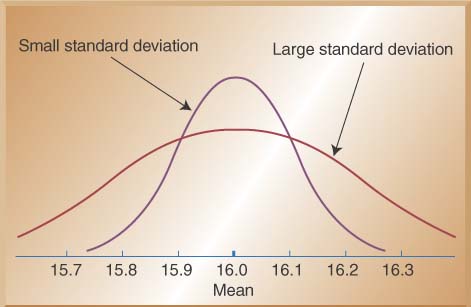 Yabibal A.
Process Capability
A measure of the ability of a process to meet preset design specifications:
Determines whether the process can do what we are asking it to do
Design specifications (tolerances):
Determined by design engineers to define the acceptable range of individual product characteristics (e.g.: physical dimensions, elapsed time, etc.) 
Based upon customer expectations & how the product works (not statistics!)
Yabibal A.
Relationship between Process Variability and Specification Width
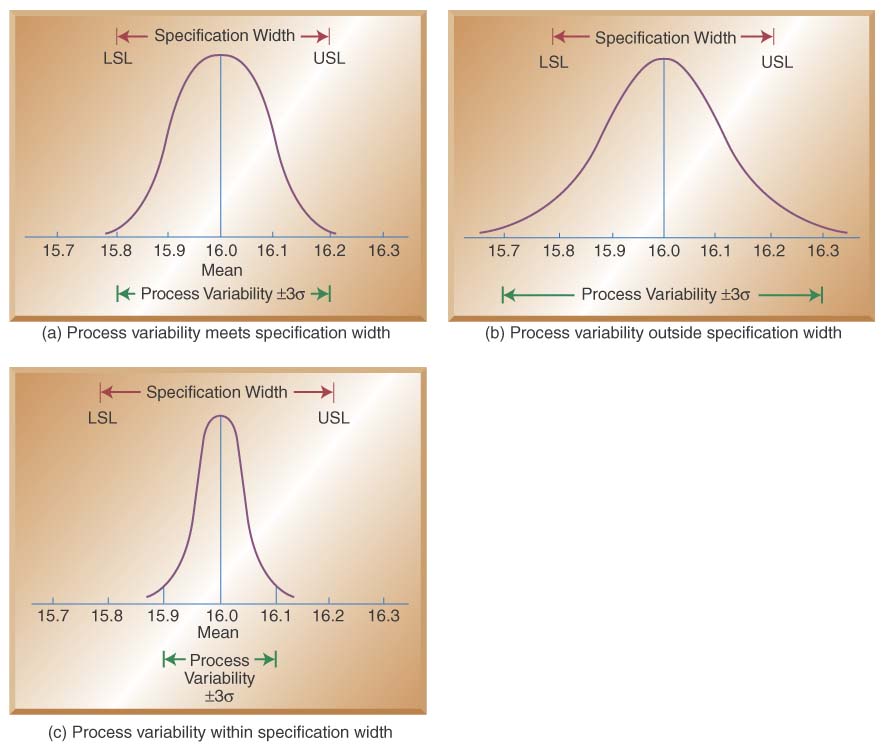 Yabibal A.
Three Sigma Capability
Mean output +/- 3 standard deviations falls within the design specification 
It means that 0.26% of output falls outside the design specification and is unacceptable.
The result: a 3-sigma capable process produces 2600 defects for every million units produced
Yabibal A.
Six Sigma Capability
Six sigma capability assumes the process is capable of producing output where the mean +/- 6 standard deviations fall within the design specifications
The result: only 3.4 defects for every million produced
Six sigma capability means smaller variation and therefore higher quality
Yabibal A.
Process Control Charts
Control Charts show sample data plotted on a graph with Center Line (CL), Upper Control Limit (UCL), and Lower Control Limit (LCL).
Yabibal A.
Setting Control Limits
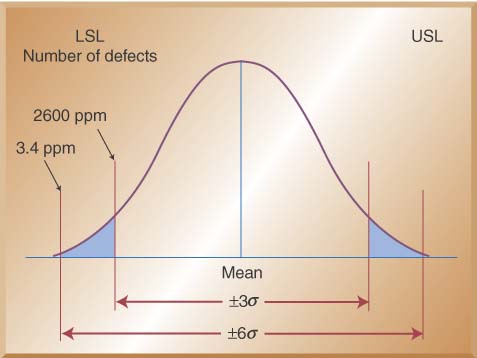 Yabibal A.
Types of Control Charts
Control chart for variables are used to monitor characteristics that can be measured, e.g. length, weight, diameter, time, etc.
Control charts for attributes are used to monitor characteristics that have discrete values and can be counted, e.g. % defective, number of flaws in a shirt, number of broken eggs in a box, etc.
Yabibal A.
Control Charts for Variables
Mean (x-bar) charts
Tracks the central tendency (the average value observed) over time
Range (R) charts:
Tracks the spread of the distribution over time (estimates the observed variation)
Yabibal A.
x-bar and R chartsmonitor different parameters!
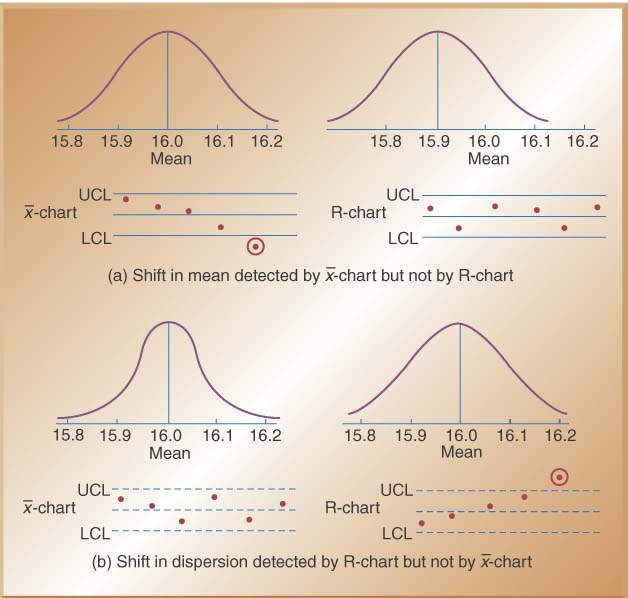 Yabibal A.
Constructing a X-bar Chart:
A quality control inspector at the Cocoa Fizz soft drink company has taken three samples with four observations each of the volume of bottles filled. If the standard deviation of the bottling operation is .2 ounces, use the data below to develop control charts with limits of 3 standard deviations for the 16 oz. bottling operation.
Yabibal A.
Step 1:Calculate the Mean of Each Sample
Yabibal A.
Step 2: Calculate the Standard Deviation of the Sample Mean
Yabibal A.
Step 3: Calculate CL, UCL, LCL
Center line (x-double bar):



Control limits for ±3σ limits (z = 3):
Yabibal A.
Step 4: Draw the Chart
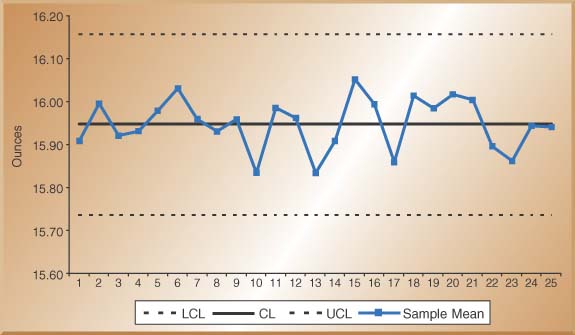 Yabibal A.
Factor for x-Chart
Factors for R-Chart
Sample Size
        (n)
A2
D3
D4
2
1.88
0.00
3.27
3
1.02
0.00
2.57
4
0.73
0.00
2.28
5
0.58
0.00
2.11
6
0.48
0.00
2.00
7
0.42
0.08
1.92
8
0.37
0.14
1.86
9
0.34
0.18
1.82
10
0.31
0.22
1.78
11
0.29
0.26
1.74
12
0.27
0.28
1.72
13
0.25
0.31
1.69
14
0.24
0.33
1.67
15
0.22
0.35
1.65
An Alternative Method for the X-bar Chart Using R-bar and the A2 Factor
Use this method when sigma for the process distribution is not known. Use factor A2 from Table 6.1
Yabibal A.
Step 1: Calculate the Range of Each Sample and Average Range
Yabibal A.
Step 2: Calculate CL, UCL, LCL
Center line:



Control limits for ±3σ limits:
Yabibal A.
Factor for x-Chart
Factors for R-Chart
Sample Size
        (n)
A2
D3
D4
2
1.88
0.00
3.27
3
1.02
0.00
2.57
4
0.73
0.00
2.28
5
0.58
0.00
2.11
6
0.48
0.00
2.00
7
0.42
0.08
1.92
8
0.37
0.14
1.86
9
0.34
0.18
1.82
10
0.31
0.22
1.78
11
0.29
0.26
1.74
12
0.27
0.28
1.72
13
0.25
0.31
1.69
14
0.24
0.33
1.67
15
0.22
0.35
1.65
Control Chart for Range (R-Chart)
Center Line and Control Limit calculations:
Yabibal A.
R-Bar Control Chart
Yabibal A.
Control Charts for Attributes –P-Charts & C-Charts
Use P-Charts for quality characteristics that are discrete and involve yes/no or good/bad decisions
Percent of leaking caulking tubes in a box of 48
Percent of broken eggs in a carton

Use C-Charts for discrete defects when there can be more than one defect per unit
Number of flaws or stains in a carpet sample cut from a production run
Number of complaints per customer at a hotel
Yabibal A.
Constructing a P-Chart:
A Production manager for a tire company has inspected the number of defective tires in five random samples with 20 tires in each sample. The table below shows the number of defective tires in each sample of 20 tires.
Yabibal A.
Step 1:Calculate the Percent defective of Each Sample and the Overall Percent Defective (P-Bar)
Yabibal A.
Step 2: Calculate the Standard Deviation of P.
Yabibal A.
Step 3: Calculate CL, UCL, LCL
Center line (p bar):



Control limits for ±3σ limits:
Yabibal A.
Step 4: Draw the Chart
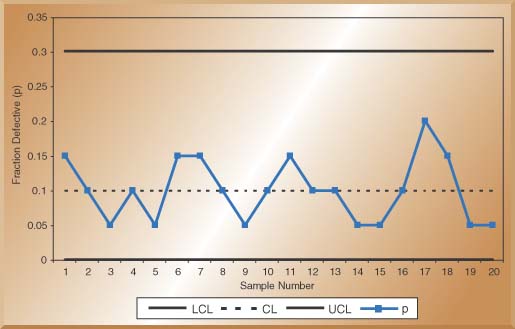 Yabibal A.
Constructing a C-Chart:
The number of weekly customer complaints are monitored in a large hotel. Develop a three sigma control limits For a C-Chart using the data table On the right.
Yabibal A.
Calculate CL, UCL, LCL
Center line (c bar):



Control limits for ±3σ limits:
Yabibal A.
SQC in Services
Service Organizations have lagged behind manufacturers in the use of statistical quality control
Statistical measurements are required and it is more difficult to measure the quality of a service
Services produce more intangible products
Perceptions of quality are highly subjective
A way to deal with service quality is to devise quantifiable measurements of the service element
Check-in time at a hotel
Number of complaints received per month at a restaurant
Number of telephone rings before a call is answered
Acceptable control limits can be developed and charted
Yabibal A.
Thank you!

Questions?
Yabibal A.